COMMUNICATING FOR IMPACT
Measles & Rubella Initiative
September 2015
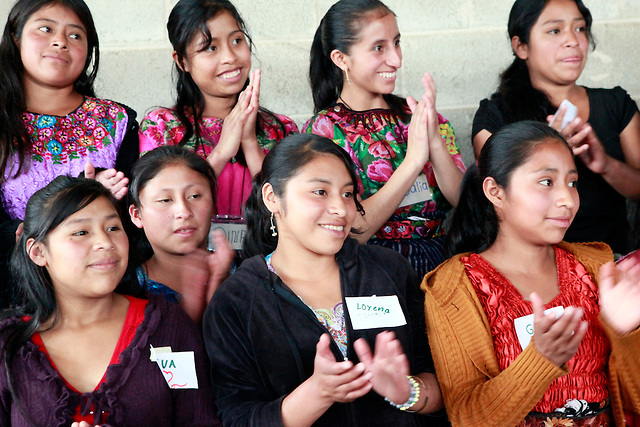 TELL 
STORIES
LEVERAGE 
AUTHENTIC/
TRUSTWORTHY
MESSENGERS
[Speaker Notes: https://www.youtube.com/watch?v=IXWqO1Vcd84]
BE OPEN 
TO 
CO-CREATION
USE ENGAGING,
COMPELLING
IMAGERY
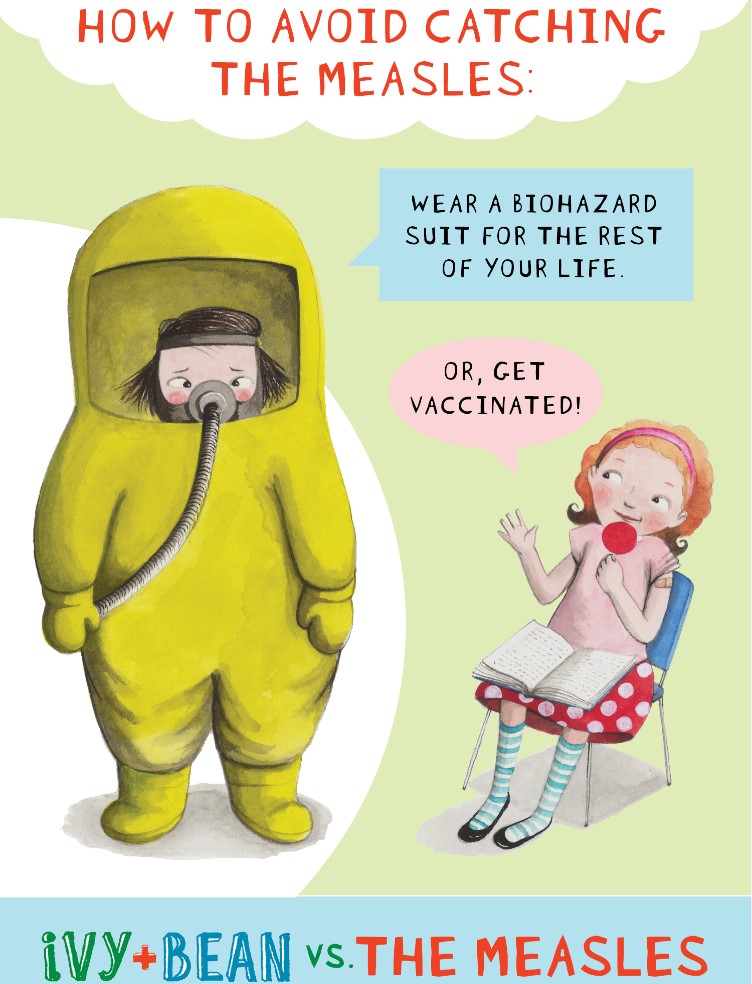 ITERATE